ChatGPT-4
İle
 Veri Analizi ve Raporlama
Gaye Yılmaz
MEF Üniversitesi Kütüphanesi
Referans Hizmetleri, Uzman Yardımcısı
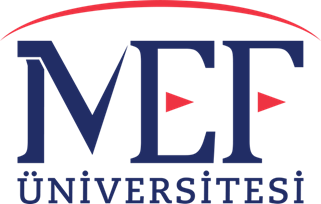 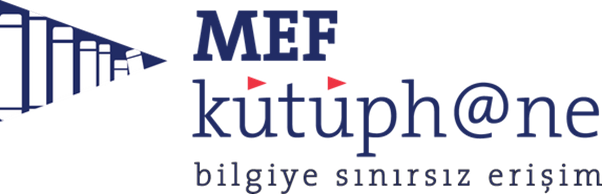 [Speaker Notes: Herkese Merhaba , Hoş geldiniz.  öncelikle Ramazan Bey’e takdiminden dolayı teşekkür ederim. Kütüphane haftamız kutlu olsun. Bugün sizlere ChatGPT-4 ile Veri Analizi ve Raporlama sunumumda Gecikmis Materyaller raporunun veri analizini ve görselleştirme aşamalarını anlatacağım.]
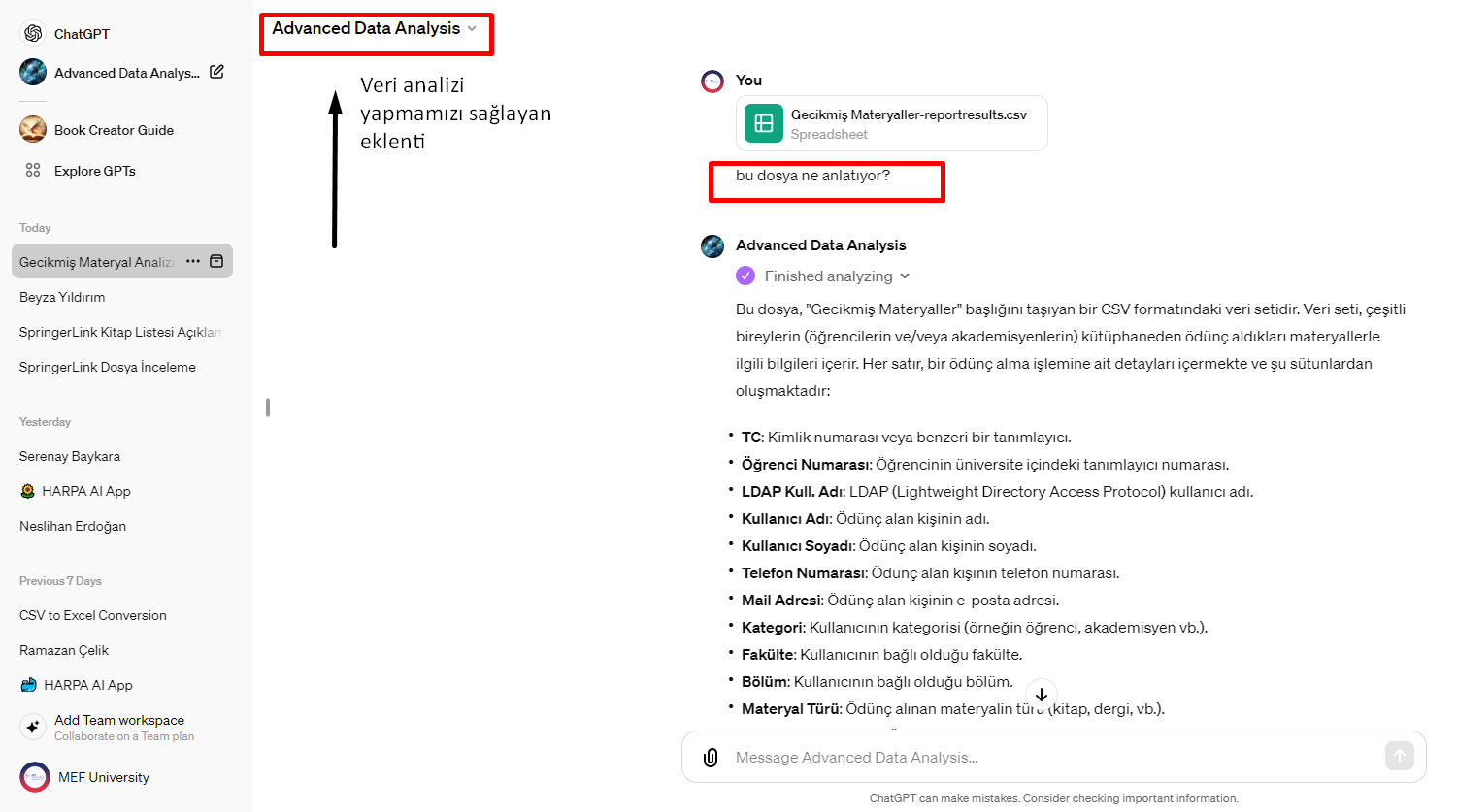 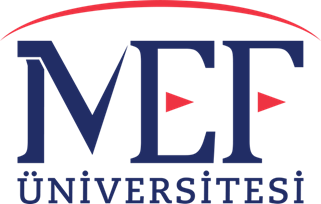 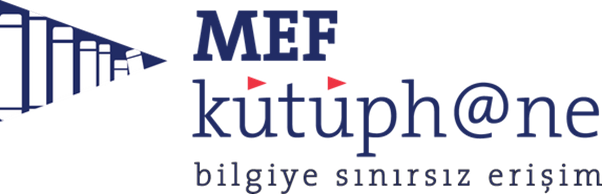 [Speaker Notes: Hazırlamış olduğum sunuma başlamadan önce önemli bir detaya yer vermek istedim. ChatGPT-4 ün içerisinde yer alan Plugins alanında bulunan  sol üst köşede görmüş olduğunuz Veri analizi eklentisini seçerek çalışmamızı başlatıyoruz. Normalde eklentisiz de analiz yapmak mümkün fakat bunlar sadece listeleme ve yönlendirme şeklinde olduğundan profesyonel bir sonuç elde edilemediği görülmektedir. Bu sebepten dolayı profesyonel bir sonuç elde edebilmek için  çalışmamızı Veri analizi eklentisinden gerçekleştirdik.


MEF Kütüphane Referans Hizmetleri biriminde periyodik ve anlık olarak almış olduğum raporlar bulunmakta, bunlardan bir tanesi Gecikmis materyaller raporu.
Bu rapor KOHA otomasyon sistemi üzerinden .csv dosyası olarak dışarı aktarılmaktadır. Kullanıcı üzerinde ödünç alınmış olup iade süresi geçmiş materyalleri içerir. Biz bu rapora öğrencilere belirli aralıklarla hatırlatma maili atmak için ihtiyaç duymaktayız.

1- Dosyayı yükleyip, bu dosya ne anlatıyor komutunu verdiğimizde, 
Dosyanın .csv formatında bir veri seti olduğundan, ve çeşitli kullanıcıların ödünç alma işlemlerine ait detaylara yer verdiğinden bahsetmektedir.]
.csv dosyası
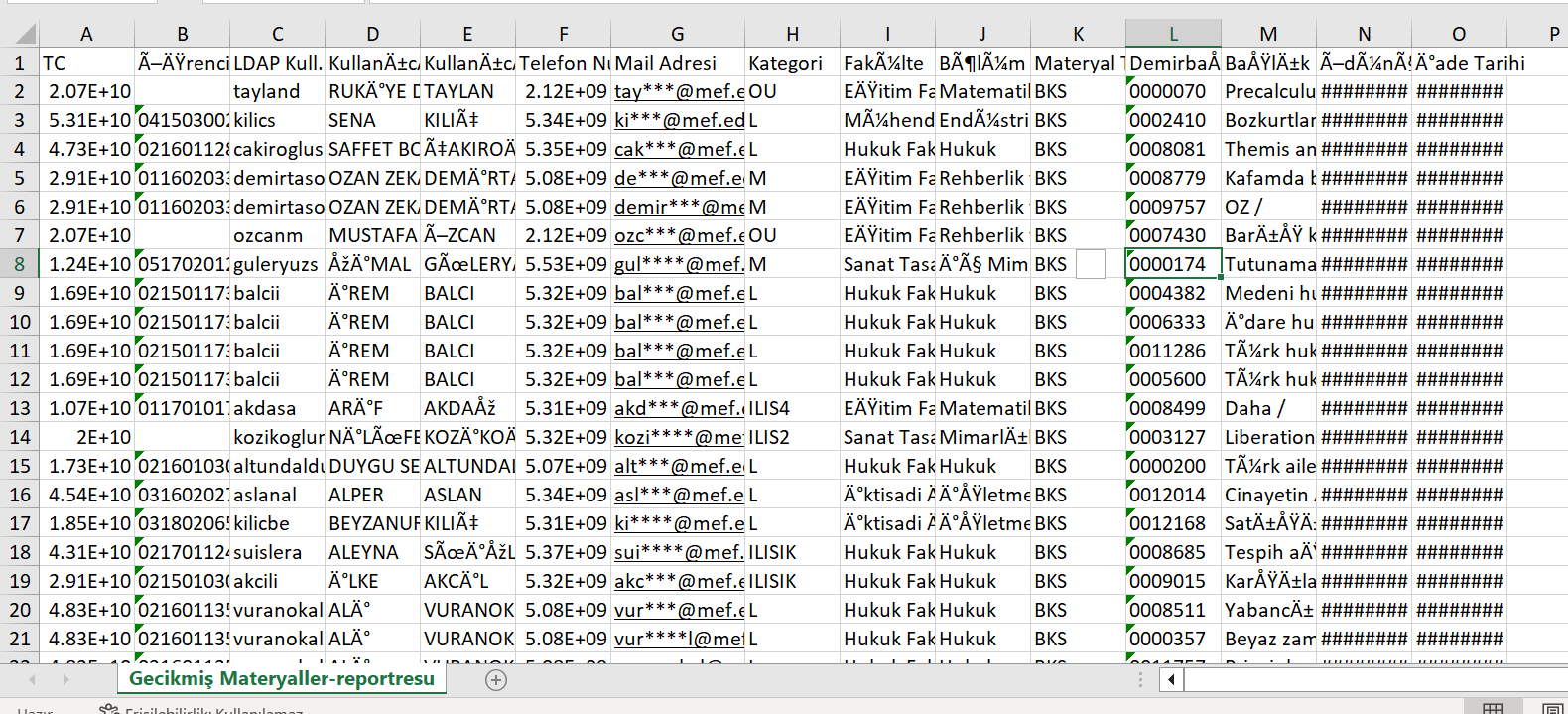 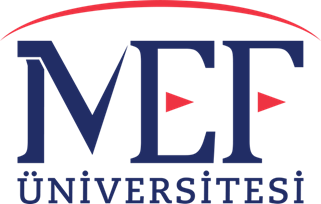 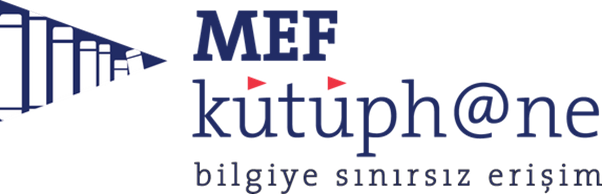 [Speaker Notes: Burada örnek .csv dosyası görseli yer almaktadır. (.csv dosyası virgülle ayrılmış metin dosyası olarak tanımlanabilir, dosya üzerinde herhangi bir çalışma düzenlenmesi oldukça zor bozuk dosya olarak nitelendirilebilir.)]
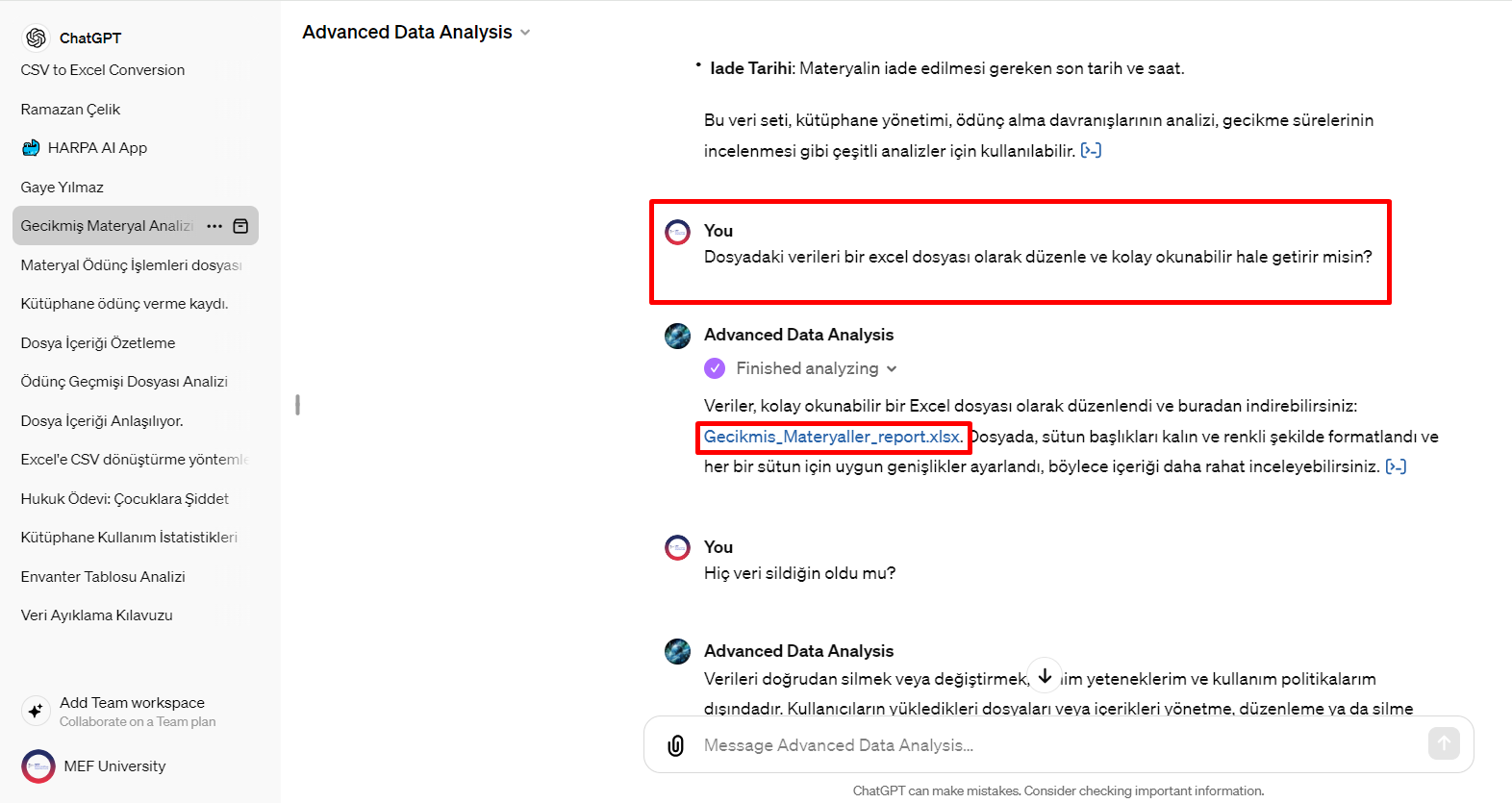 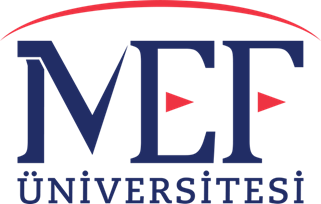 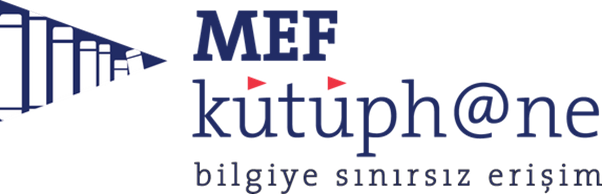 [Speaker Notes: 2- Dosya hakkında bilgi sahibi olduktan sonra çalışılabilir bir dosya haline getirmemiz gerekmektedir. Bu aşamada 
Dosyadaki verileri bir excel dosyası olarak düzenle ve kolay okunabilir hale getir komutunu verdiğimizde,

Verileri, kolay okunabilir bir Excel dosyası olarak düzenleyip, indirebileceğimiz bir link haline getirdiği görülmektedir.Bu link üzerinden indirip çalışmanızı düzenleyebilirsiniz.]
düzenlenen dosya
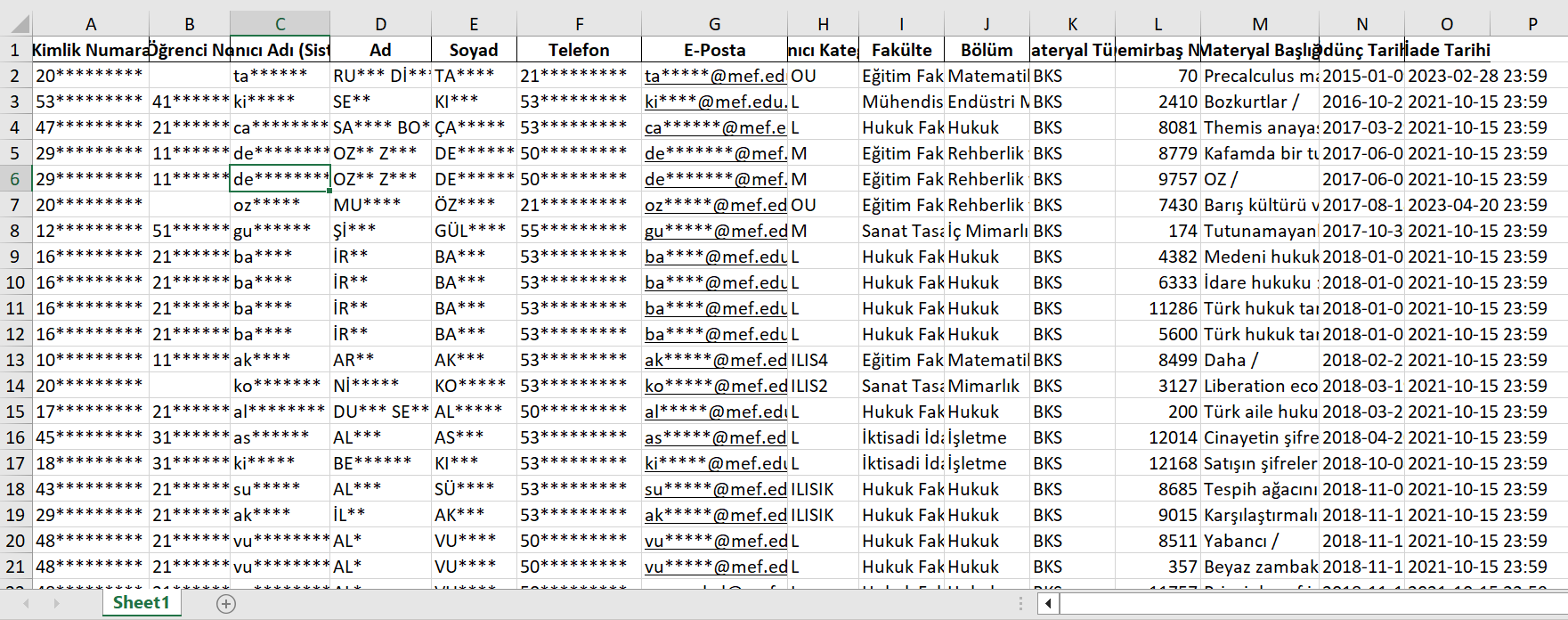 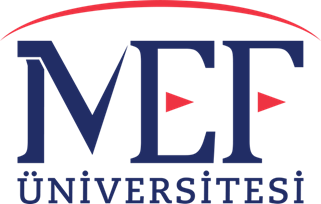 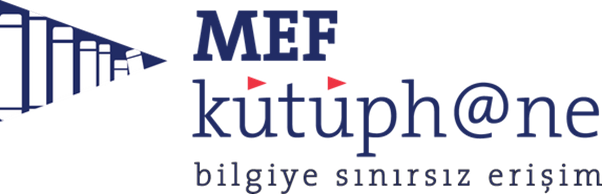 [Speaker Notes: linkten indirilen, okunması kolay olan excel dosyası örneğidir.]
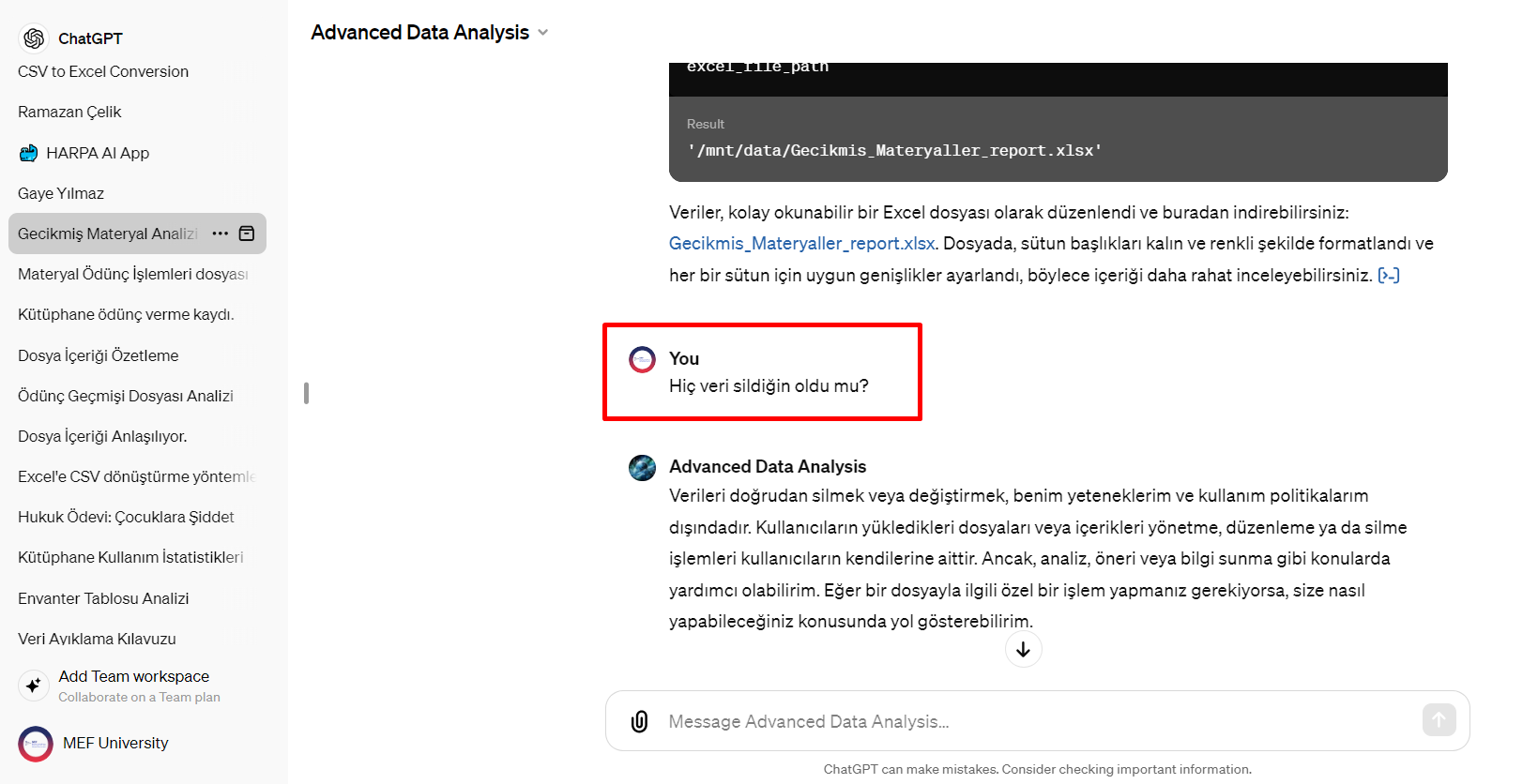 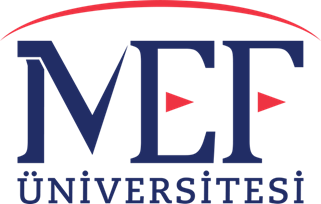 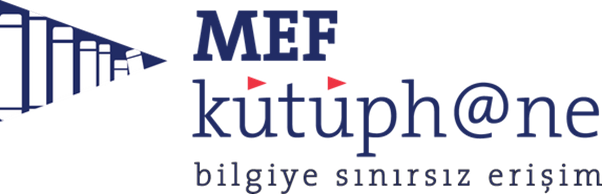 [Speaker Notes: Dönüştürme esnasında herhangi bir veri kaybı olup olunmadığını anlayabilmemiz için, Hiç veri sildiğin oldu mu komutunu veriyoruz.
Bu komuta karşılık, veriyi doğrudan silme ve ya değiştirme yeteneğinin olmadığını bunu sadece işlemi yapan kullanıcıların gerçekleştirebileceğinden bahsetmektedir.]
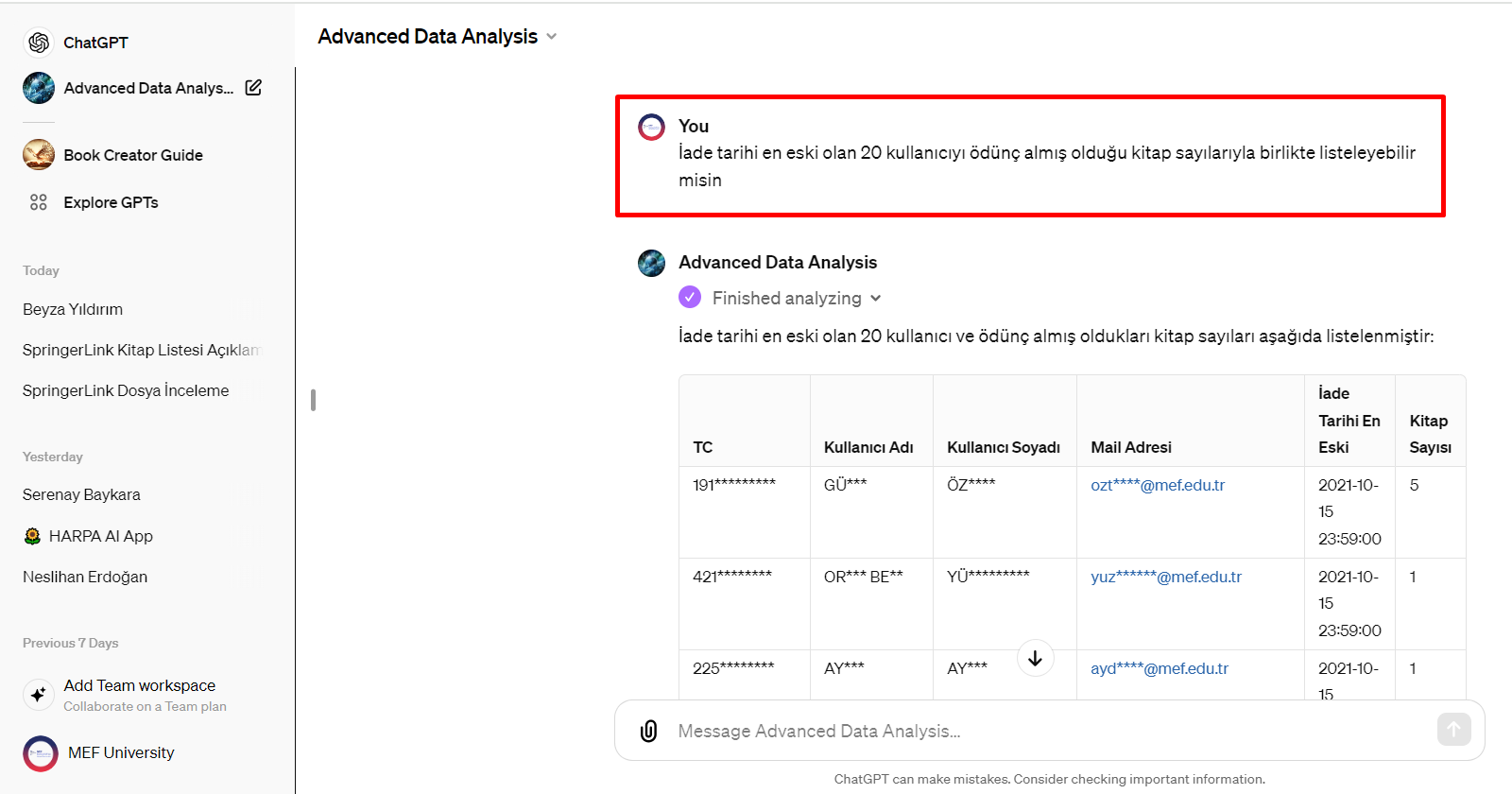 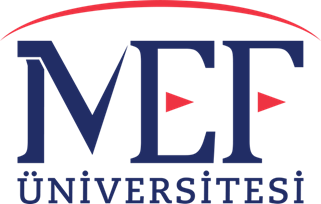 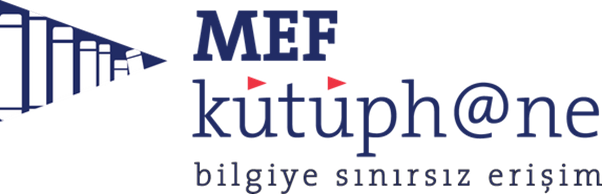 [Speaker Notes: Bu aşamaya kadar listemiz okunabilir, düzenlenebilir bir hale gelmiştir. Veri setindeki kullanıcılardan, iade tarihi en eski olan 20 kullanıcıyı kitap sayılarıyla birlikte listeleyebilir misin? komutunu verdiğimizde

Görseldeki gibi tablo formatıyla 20 kullanıcıyı üzerinde yer alan kitap sayılarıyla birlikte listelediğini görmekteyiz. Buradaki verileri kendi excel dosyamla karşılaştırdığımda veilerin %100 doğru olduğunun tespitini gerçekleştirdim.]
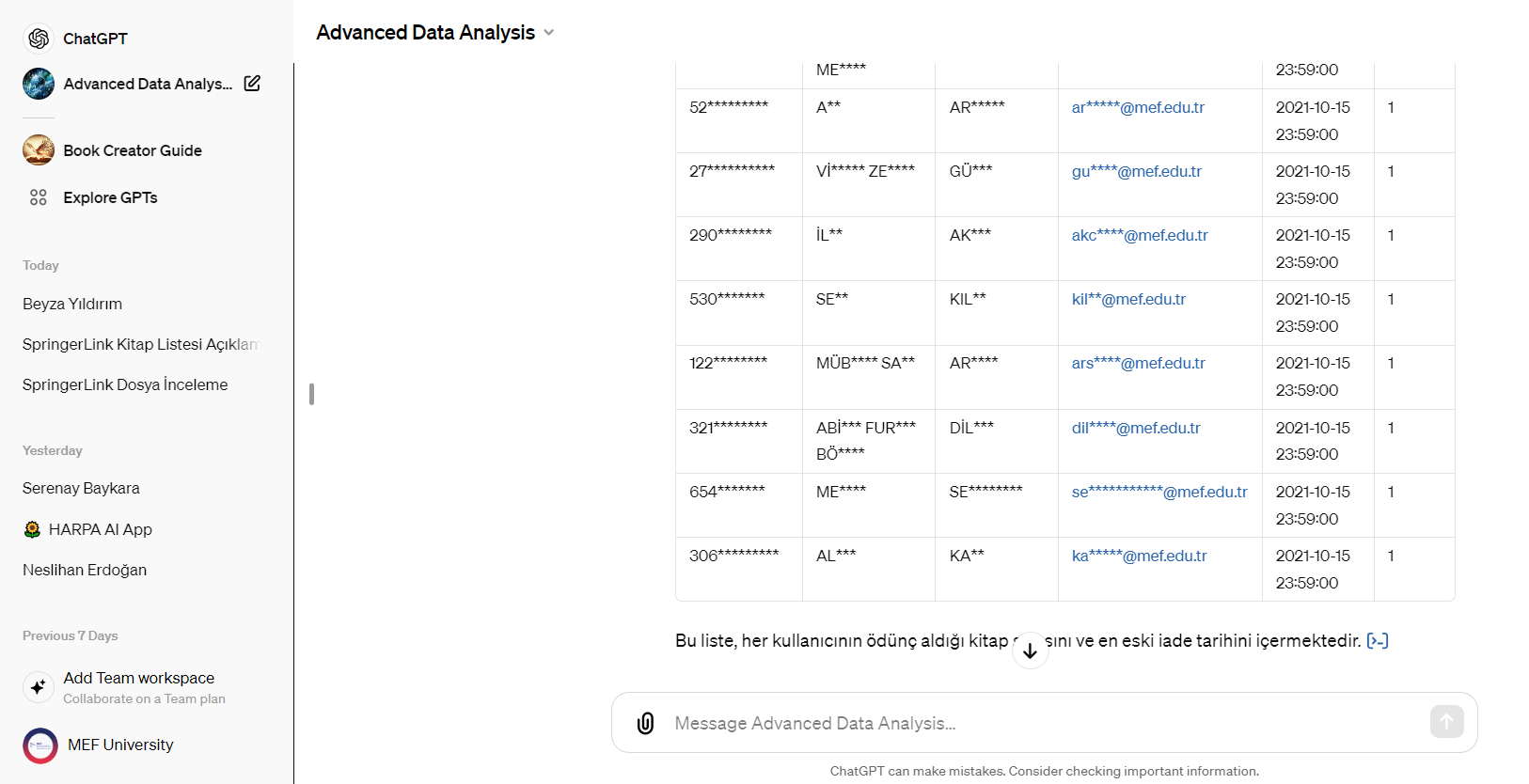 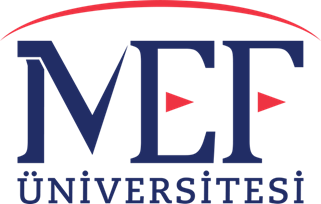 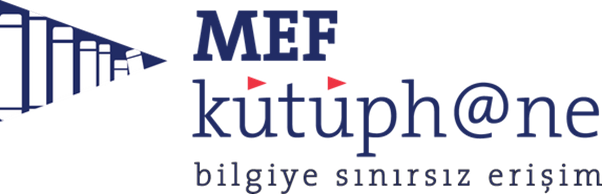 [Speaker Notes: burada da listenin devamını görmekteyiz.]
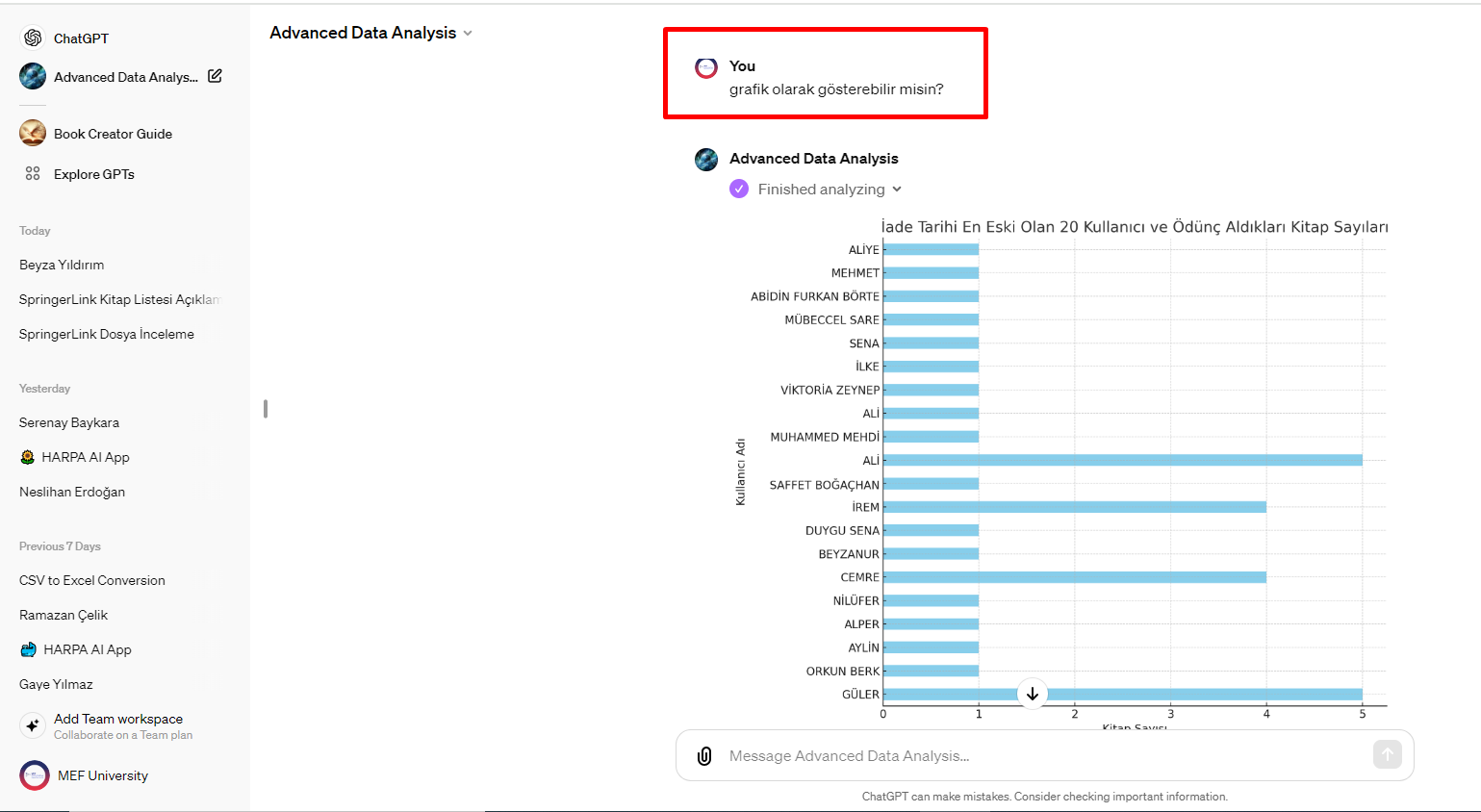 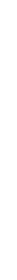 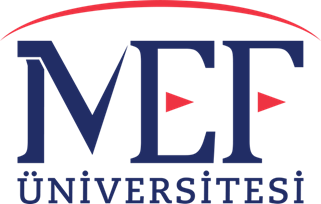 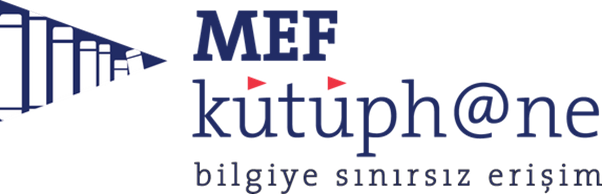 [Speaker Notes: sonrasında bu listeyi grafik olarak gösterebilir misin? dediğimizde,

Bar grafiği olarak tasarladığını ve her kullanıcının ödünç aldığı kitap sayısını kullanıcı adlarıyla birlikte getirdiğini görmekteyiz.]
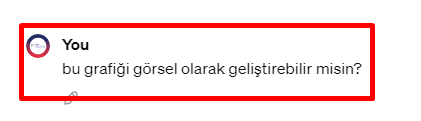 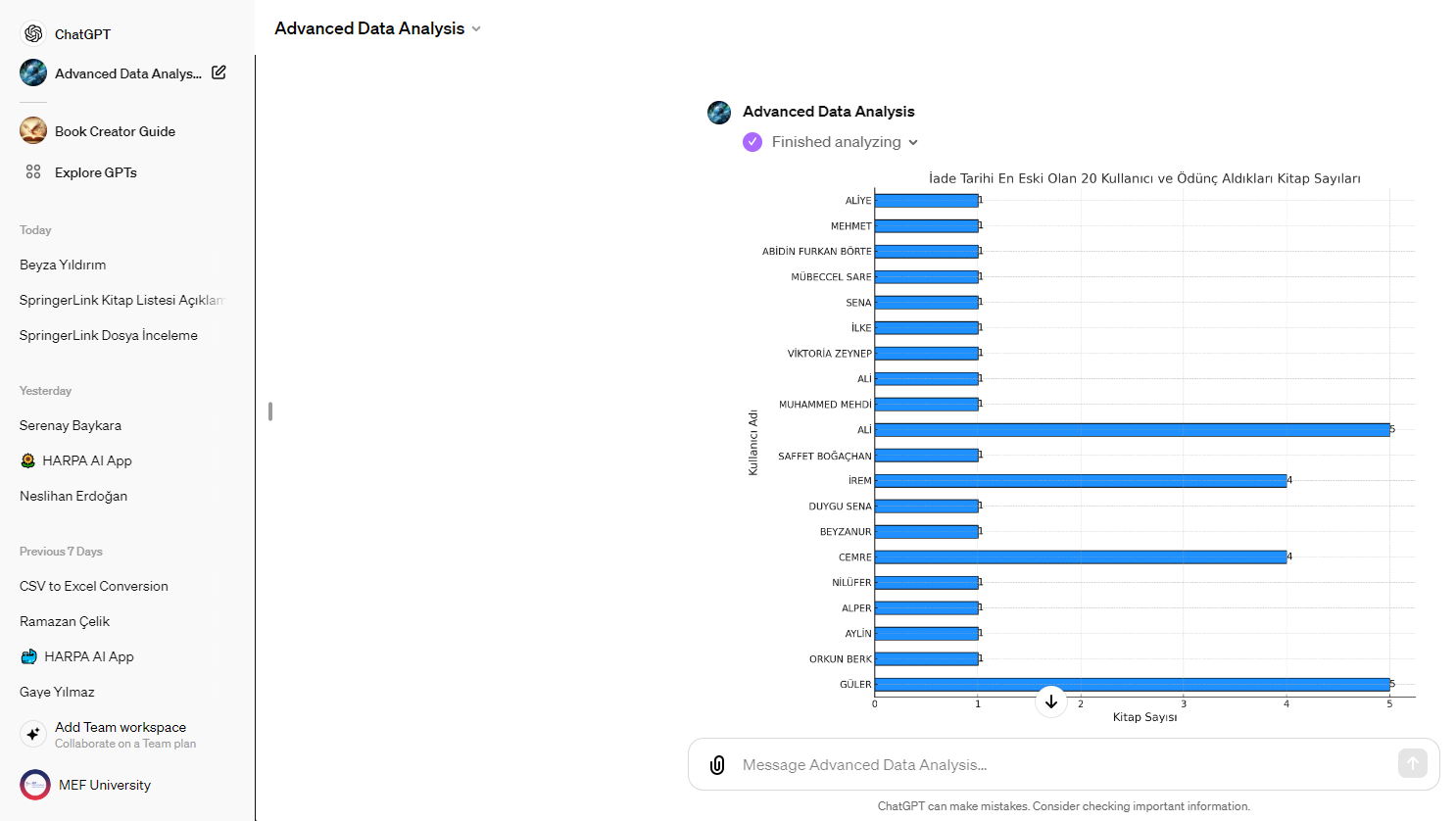 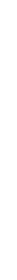 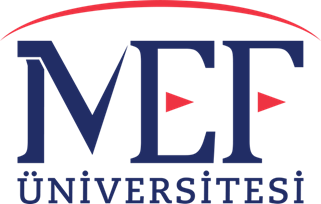 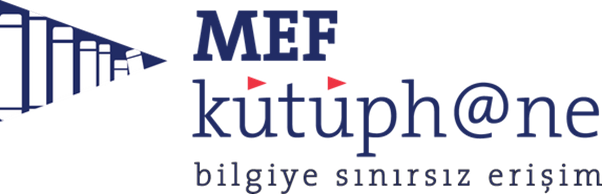 [Speaker Notes: Grafiği görsel olarak geliştirebilir misin? komutunu verdiğimizde, 

Grafiğin renginin değiştiğini ve hatlarını renklendirerek daha keskin bir hale getirdiğini görmekteyiz.]
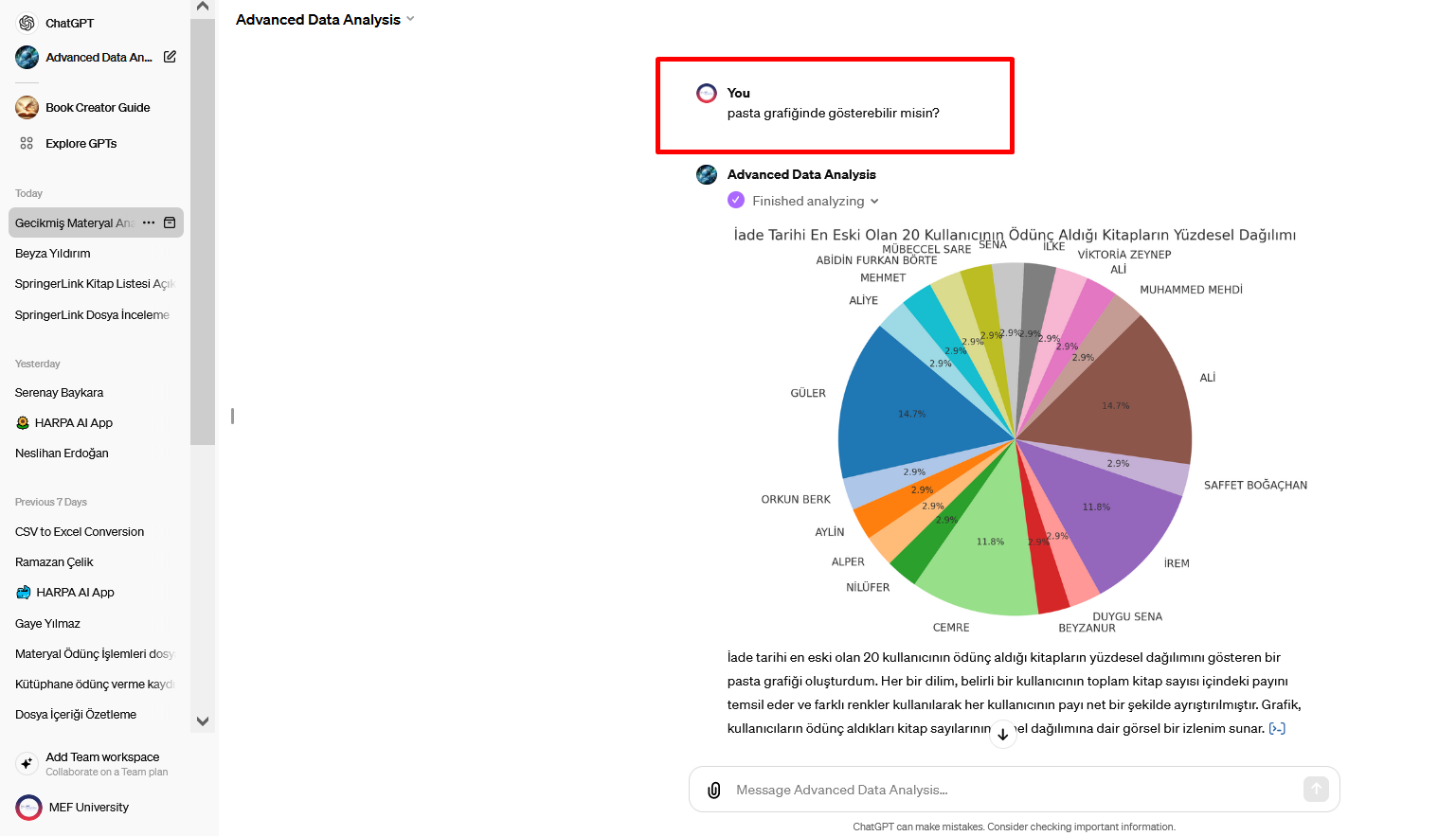 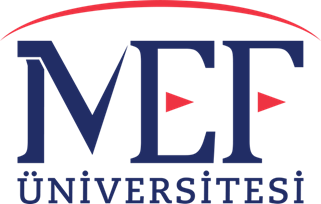 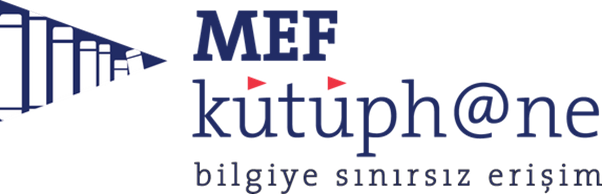 [Speaker Notes: Sonrasında elde edilen bu verilerle birlikte bize pasta grafiğinde gösterebilir misin? komutu verildiğinde,

Kullanıcı adları ve üzerindeki kitap sayılarının yüzdesel dağılımlarını ve renklendirilmelerini görmekteyiz. Bu renklendirmeler kullanıcıların payının net bir şekilde ayrılmış olduğunu göstermektedir.

Buraya kadar anlatmış olduğum aşamaları görmeniz için video hazırladım.]
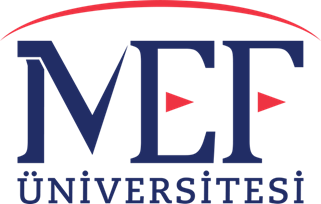 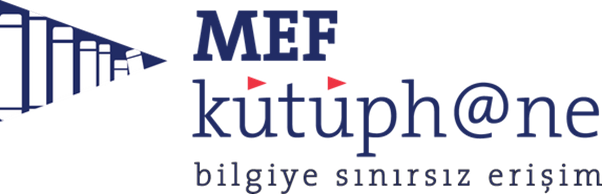 Beni dinlediğiniz için teşekkürler. 
görüş ve önerileriniz için ;
yilmazgaye@mef.edu.tr
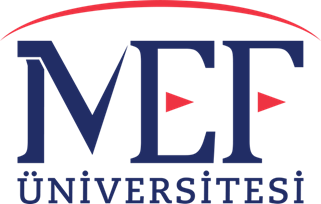 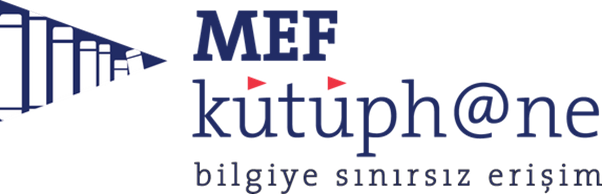